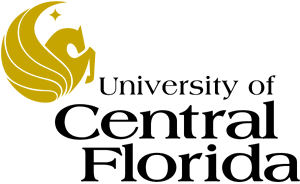 Lecture 19
EEL 646 POWER ELECTRONICS II Examples - Averaged Circuit and Small Signal Transfer Functions.
Agenda
Boost Converter

Second order converter
Recall
Voltage-Mode Control
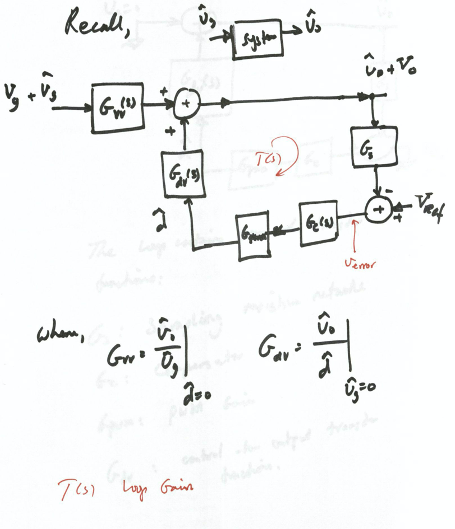 dc-dc Converter
Transfer Functions

Control-to-output transfer function
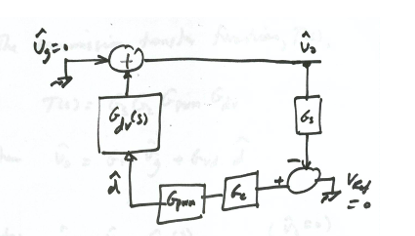 Transfer Functions

Input-to-output transfer function
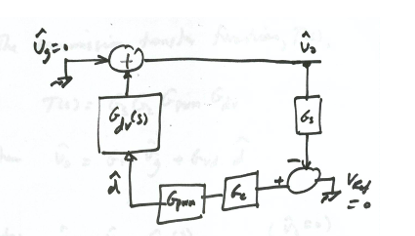 Highly non-linear
Assume 1st order 
approximation
Linear
EXAMPLE
Check the Voltage Gain through the volt-second balance concept